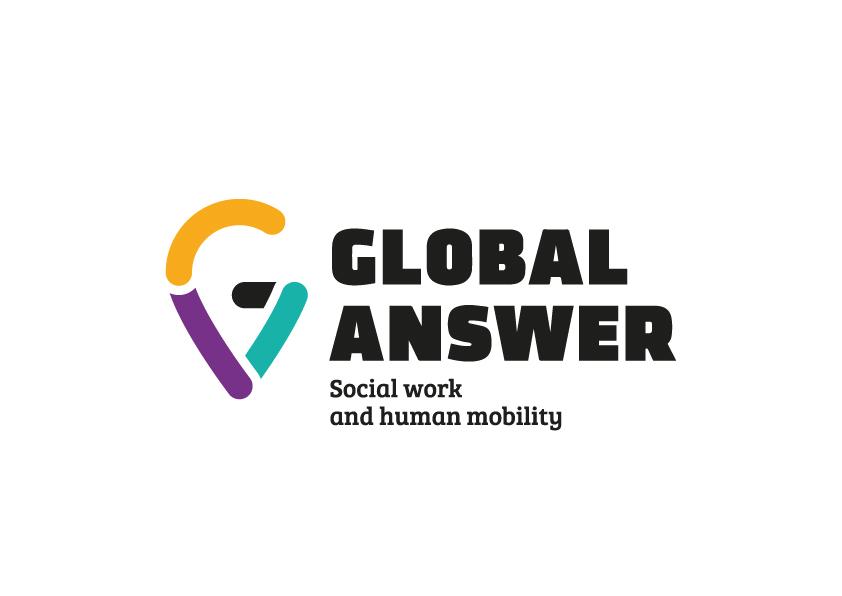 H2020-MSCA-RISE-GA-872209
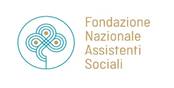 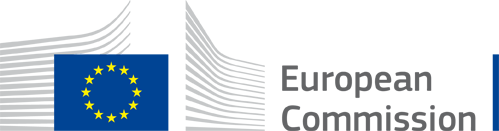 Caso studio 4.3 – WP4
Social work practices with unaccompanied minors in Italy
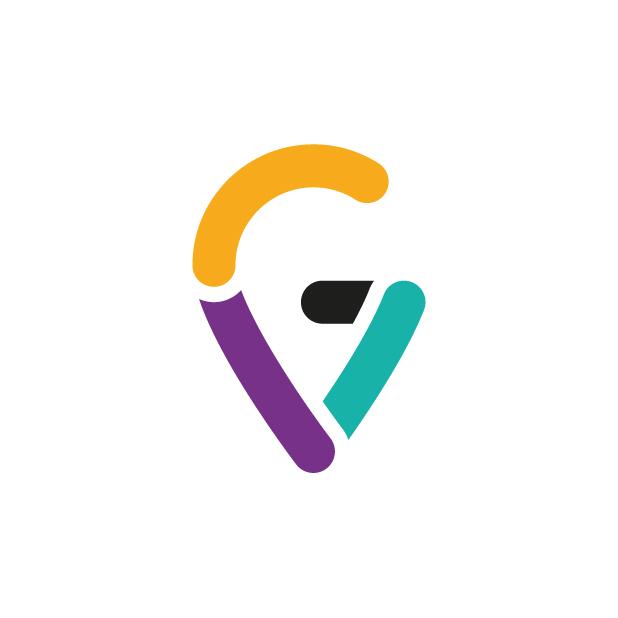 Indice
Introduzione
Obiettivo generale del caso studio
Framework teorico-metodologico del caso studio
Domande, obiettivi specifici e azioni di ricerca del caso studio
Prospetto delle attività di ricerca
Stato di avanzamento del caso studio
Alcuni primi risultati dalla online survey
Prossimi step
Introduzione (1/4)
«Con l'espressione "minore straniero non accompagnato" (MSNA), in ambito europeo e nazionale, si fa riferimento al minore di anni diciotto, cittadino di Stati non appartenenti all'Unione europea o apolide, che si trova, per qualsiasi causa, nel territorio nazionale, privo di assistenza e rappresentanza legale da parte dei genitori o di altri adulti per lui legalmente responsabili.»
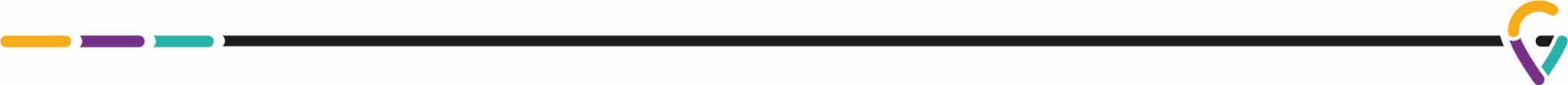 Introduzione (2/4)
«L’Italia è l’unico paese Europeo che nel 2017, con l’approvazione della legge n. 47, la c.d. legge Zampa, si è dotato di una normativa specificamente rivolta ai minori stranieri non accompagnati, introducendo significative modifiche al complesso della normativa vigente con l’obiettivo di rafforzare gli strumenti di tutela riconosciuti dall’ordinamento italiano in loro favore.
In particolare, la legge introduce esplicitamente il divieto assoluto di respingimento alla frontiera dei MSNA, che non può essere disposto in alcun caso.»
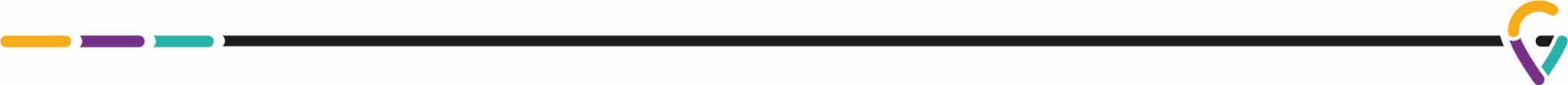 Introduzione (3/4)
INESPELLIBILITÀ DEL MINORE, 
sancito dal Testo Unico sull’immigrazione (art.19) 
e rafforzato dal divieto di respingimento previsto 
all’interno della legge n. 47/2017

La possibilità di accogliere tutti i MSNA – 
indipendentemente dal loro status giuridico, viene nuovamente 
confermata all’interno del sistema SAI attraverso la legge n. 173/2020 
che, mantenendo l’impianto del sistema di accoglienza sul territorio 
nazionale così come definito all’art. 19 del d.lgs n. 142/2015 
e recepito all’art. 4 e 12 della legge n. 47/2017
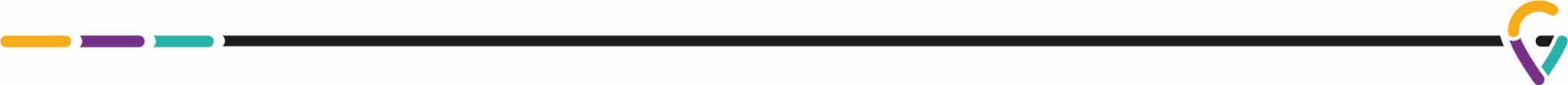 Introduzione (4/4)
«I minori stranieri non accompagnati (MSNA) censiti in Italia al 30 giugno 2023 sono 20.926, sono in maggioranza maschi (86,6%) e hanno per la maggior parte 17 (44,7%), 16 (24,7%) e 15 anni (12,1%); arrivano soprattutto da Egitto (5.341 minori), Ucraina (4.512), Tunisia (1.781), Guinea (1.174) e Albania (1.137), mentre le Regioni che ne accolgono di più sono la Sicilia (4.621 minori, il 22,1% del totale), la Lombardia (2.764, il 13,2%), l'Emilia-Romagna (1.727, l'8,3%) e la Calabria (1.669, il 8%).»
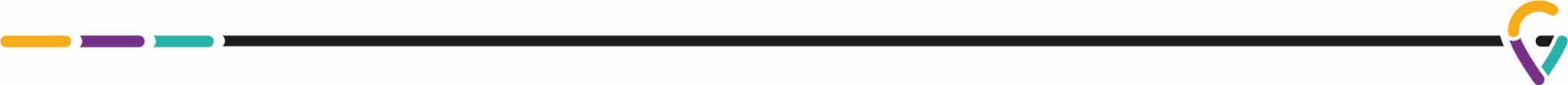 Obiettivo generale del caso studio
Descrivere iniziative/ programmi/ progetti/ pratiche di servizio sociale implementate in Italia a partire dalla Legge 142/2015 e, con particolare riferimento alla Legge n. 47/2017, recante disposizioni in materia di misure di protezione per i minori stranieri non accompagnati, e analizzare le pratiche implementate.
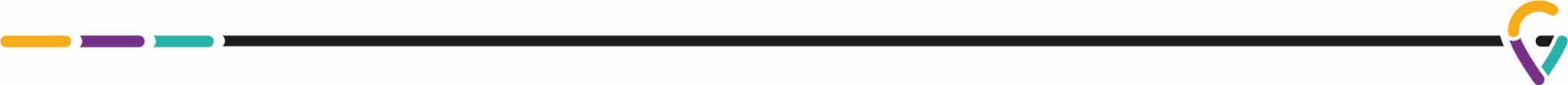 Framework teorico-metodologico del caso studio (1/3)
Gli assistenti sociali possono essere considerati degli street level bureaucrats dal momento che si trovano continuamente ad assumere decisioni che, spesso, li inducono ad elaborare strategie e procedure che nel tempo diventano prassi del servizio e finiscono per avere un esito sulla politica da cui sono originate.
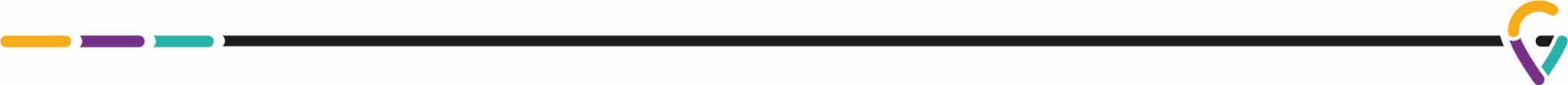 Framework teorico-metodologico del caso studio (2/3)
L’approccio della Ricerca Collaborativa risulta essere particolarmente adeguato rispetto al processo di coinvolgimento dei partecipanti alla ricerca: assistenti sociali, MSNA, altri stakeholders.
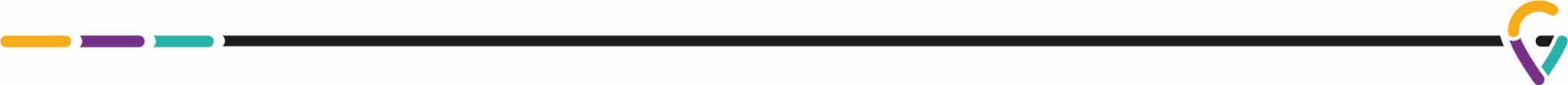 Framework teorico-metodologico del caso studio (3/3)
L’approccio della Semi-grounded Theory risulta invece tornare utile nella elaborazione dei dati e nel dialogo con la teoria stessa, ovvero nella costruzione che si intende realizzare del concetto di buona pratica con i partecipanti stessi.
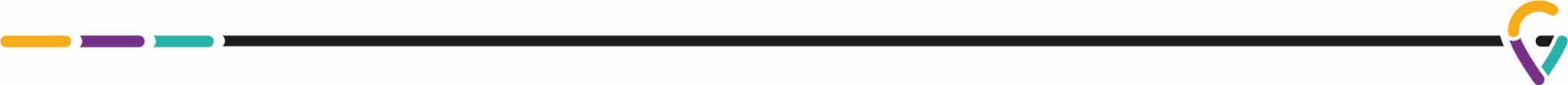 Domande, obiettivi specifici e azioni di ricerca del caso studio (1)
In che modo le pratiche di servizio sociale, osservabili a livello nazionale, si sono sviluppate e innovate dopo la Legge Zampa?

È possibile identificare tra queste delle buone pratiche riconoscibili e condivisibili a livello europeo?
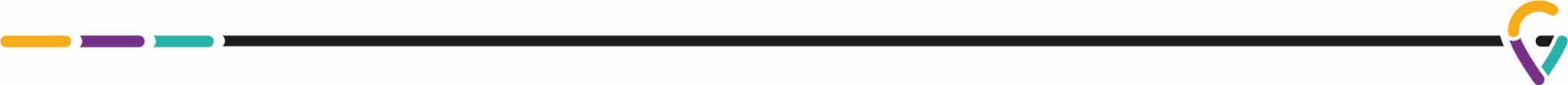 Domande e obiettivi specifici e azioni di ricerca del caso studio (2)
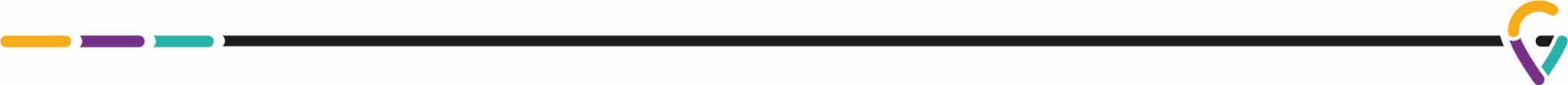 Domande e obiettivi specifici e azioni di ricerca del caso studio (3)
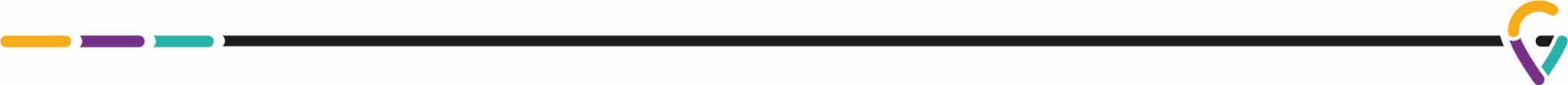 Domande e obiettivi specifici e azioni di ricerca del caso studio (4)
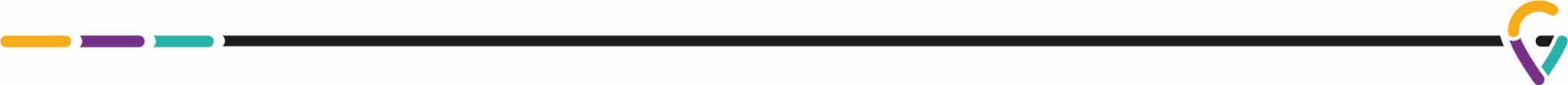 Domande e obiettivi specifici e azioni di ricerca del caso studio (5)
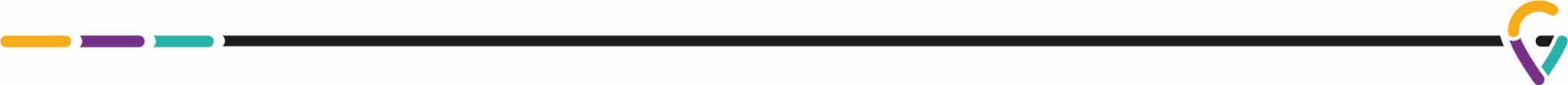 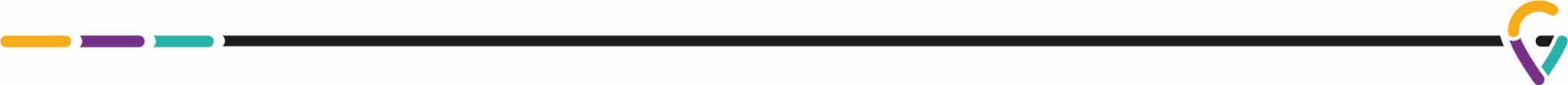 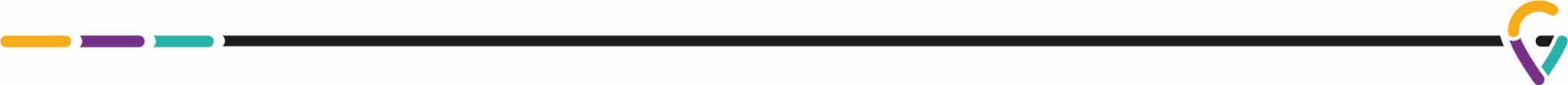 IL QUESTIONARIO…
SCHEDA DI RILEVAZIONE DI PROGRAMMI/PROGETTI/SERVIZI/ATTIVITA’ DI SERVIZIO SOCIALE A SUPPORTO DEI PERCORSI DI ACCOGLIENZA E ACCOMPAGNAMENTO ALLA PIENA INTEGRAZIONE DEI MSNA NEL TERRITORIO ITALIANO
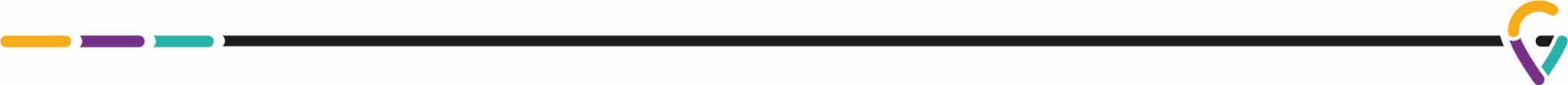 Alcuni primi risultati dalla online survey (1/10)
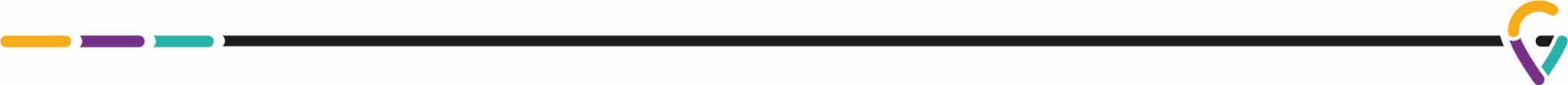 Alcuni primi risultati dalla online survey (2/10)
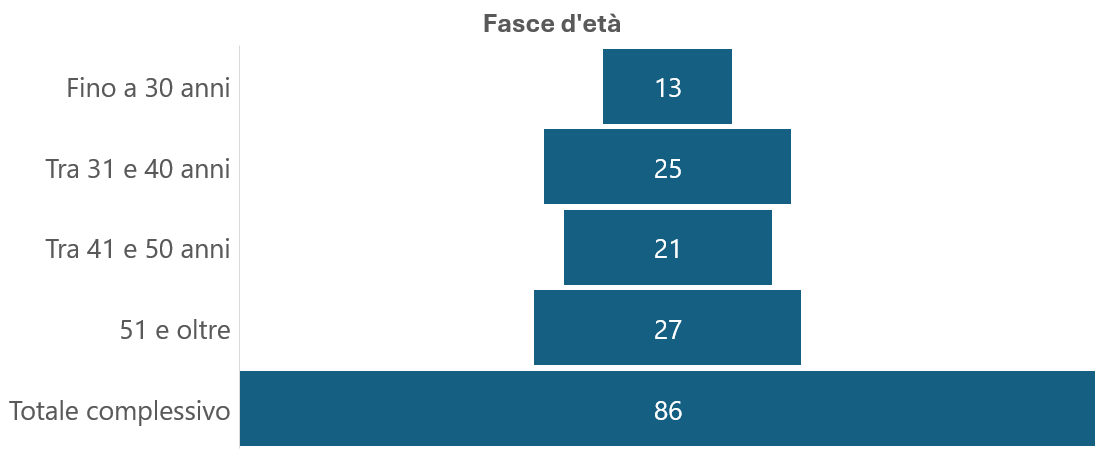 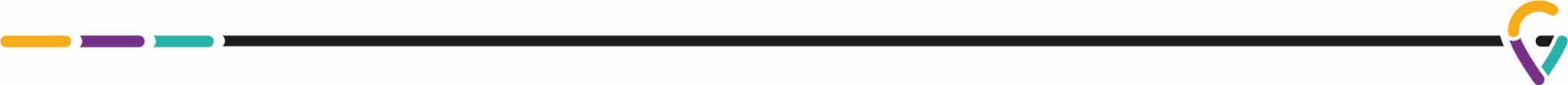 Alcuni primi risultati dalla online survey (3/10)
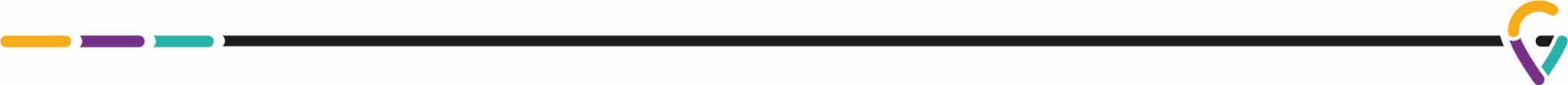 Alcuni primi risultati dalla online survey (4/10)
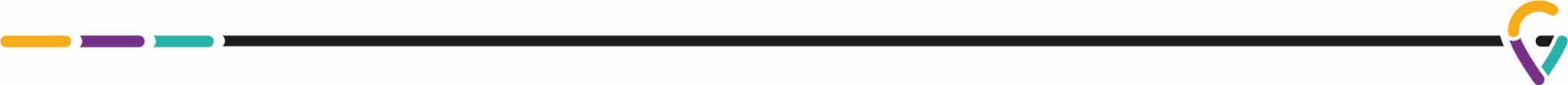 Alcuni primi risultati dalla online survey (5/10)
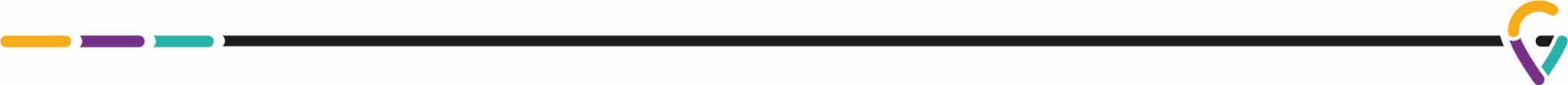 Alcuni primi risultati dalla online survey (6/10)
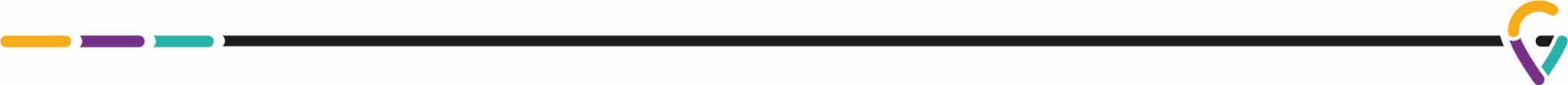 Alcuni primi risultati dalla online survey (7/10)
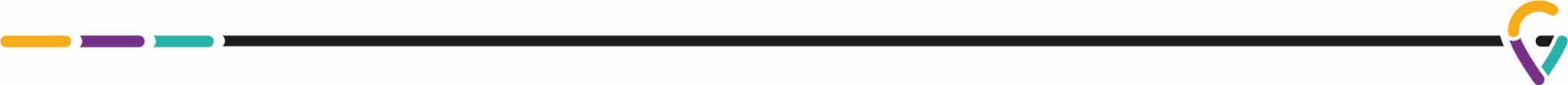 Alcuni primi risultati dalla online survey (8/10)
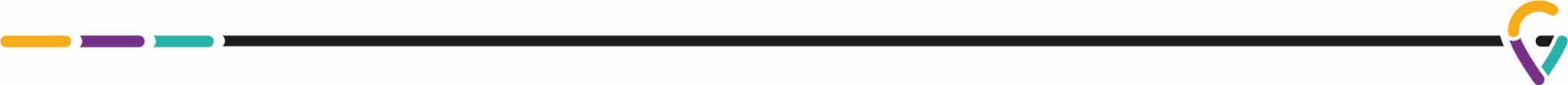 Alcuni primi risultati dalla online survey (9/10)
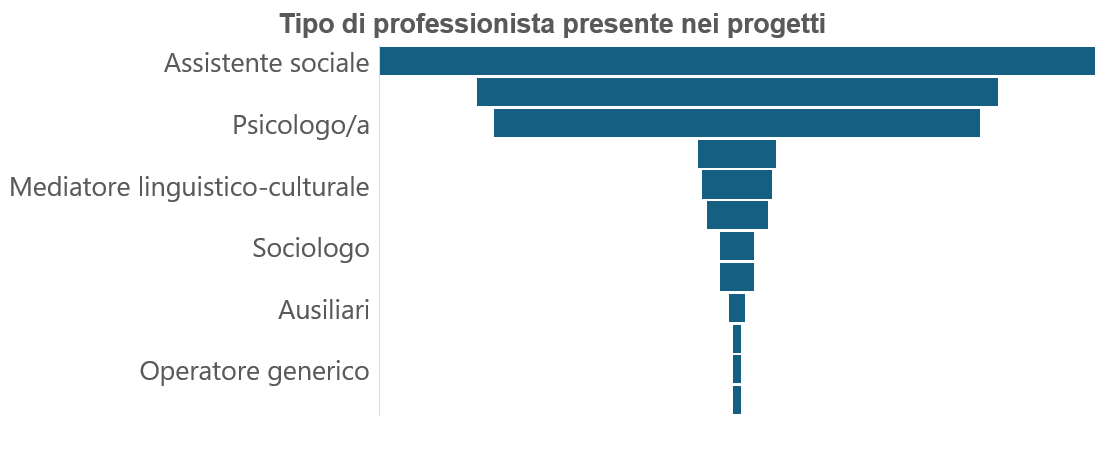 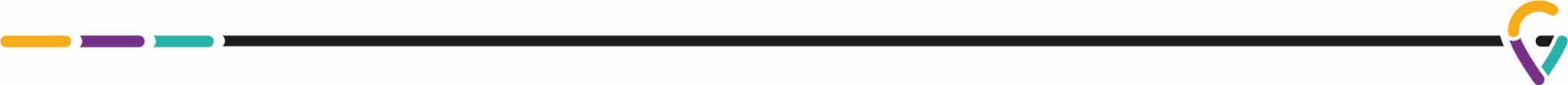 Alcuni primi risultati dalla online survey (10/10)
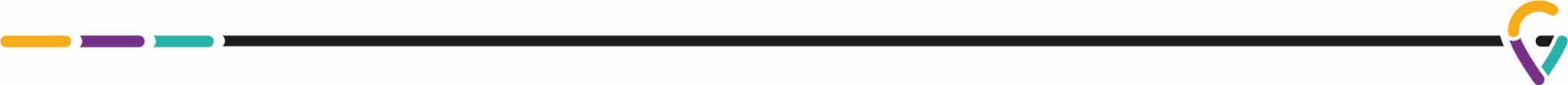 Prossimi step
Interviste e focus group che diano voce quanto più possibile alle pratiche di servizio sociale del territorio nazionale;
Coinvolgimento dei MSNA e dei membri delle comunità locali inseriti nei progetti di integrazione;
Un focus sul SAI e sull'affido.
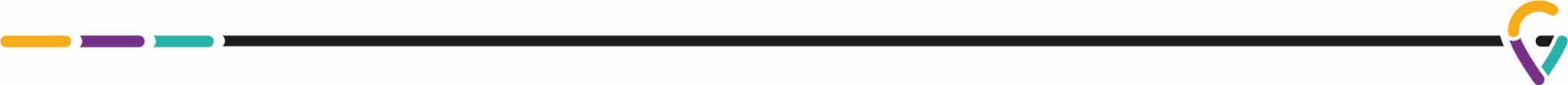 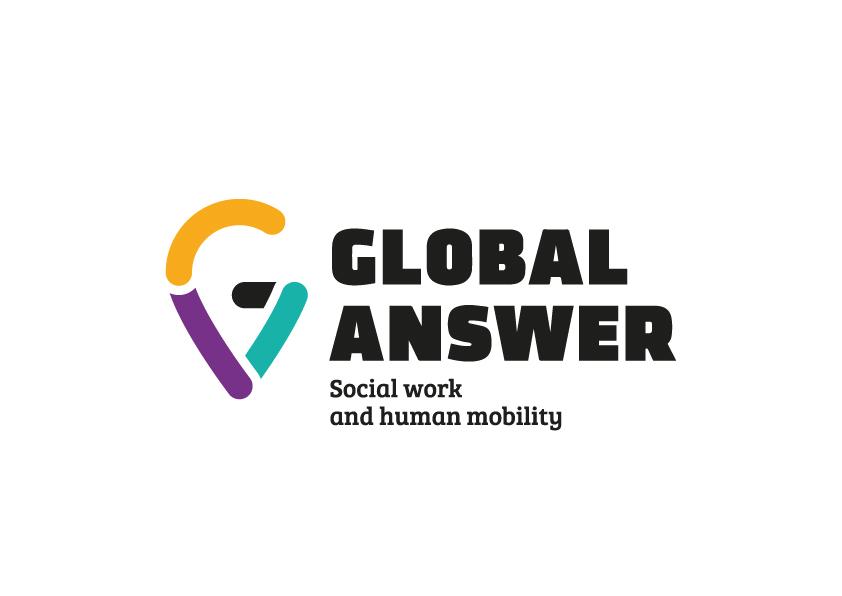 H2020-MSCA-RISE-GA-872209
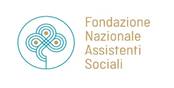 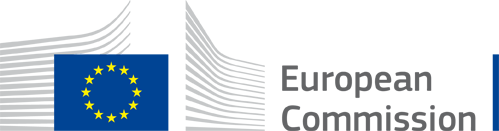 Grazie per l’attenzione!